本页为说明页
1. 此PPT模板所含文本内容项不得随意删除，若不涉及，请标注NA/无，有疑问请及时联系伦理办公室
2. PPT做完后请与PI确认内容是否合适，无误后于会前两天发送至伦理邮箱（HZEYE_ec@163.com）
3.如有其它内容可自行加页，时间控制在5-8分钟。汇报人要求为项目主要研究者或排在第二位的研究者，汇报人一定要对内容熟悉。
4. 完成后删除此页
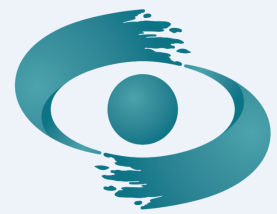 温州医科大学附属眼视光医院杭州院区伦理委员会
新技术新项目汇报
项目名称：
承担科室：
项目负责人：
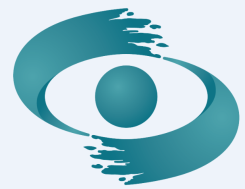 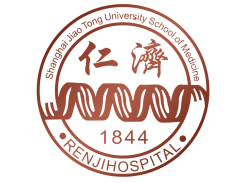 概况
项目类型：新技术
技术名称：
申办方：（填公司，没有填“无”）
CRO公司：（填公司，没有填“无”）
课题来源: (纵向课题写立项来源，横向课题写公司，其他归为院内课题)
赞助方：（没有填“无”）
项目性质（多中心/单中心）：
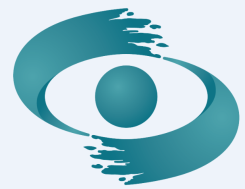 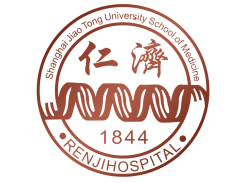 团队名单
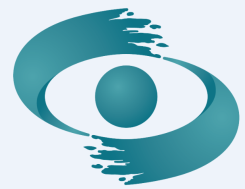 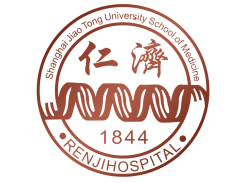 意义及必要性
国内外开展现状，该项目的适应症、禁忌症以及开展该项目的目的、意义（如果是替代已开展的技术则应说明新技术的优势所在，看完请删除本段文字。
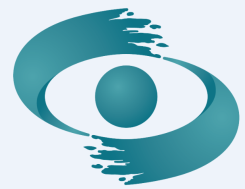 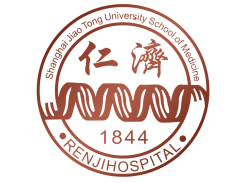 目的
开展新技术的目的
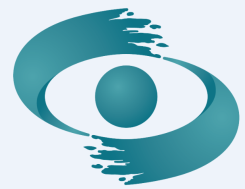 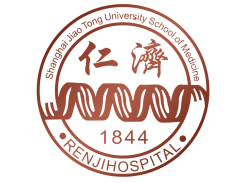 技术概况
社会效益
经济效益
成熟度及治愈率等背景资料
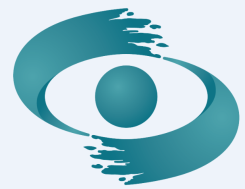 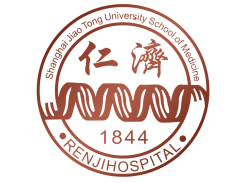 方法
（新技术新项目具体实施）
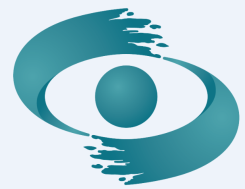 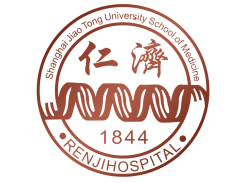 技术实施过程
并发症
禁忌症
风险预防、处置措施
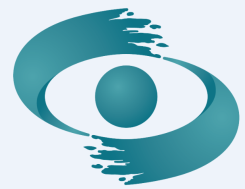 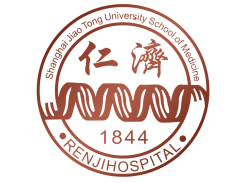 患者招募方式
拟采取的招募方式

招募所需材料

招募场所
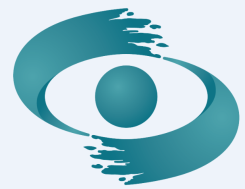 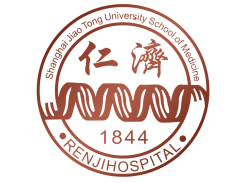 获取患者知情同意过程
知情同意由谁做（是否经过培训）：
知情同意地点：
知情同意方法：
是否涉及以下内容：
特殊签订要求：如，仅受试者本人签署/特定情况下可由法定代理人或家属代签
重新获取知情同意的规定及要求：
受试者撤回知情同意（后）的规定：
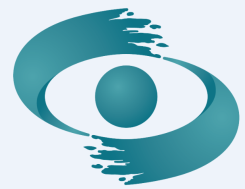 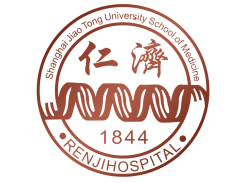 知情同意内容
风险与不适
预期获益
医疗保护
备选治疗
赔偿、补偿、研究费用、保险
保密性医疗保护
自愿性
样本适用范围及时限
发生损害后的治疗措施及费用
中途退出等受试者权利
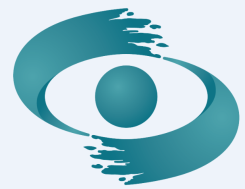 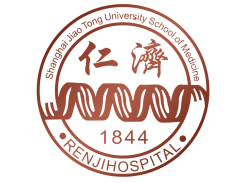 弱势群体
是否涉及弱势群体：
涉及种类：
必须纳入原因：
保护措施：
知情同意的签署要求等：
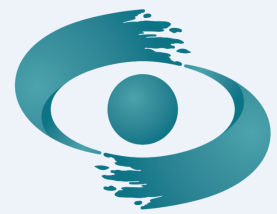 温州医科大学附属眼视光医院杭州院区伦理委员会
望各位专家们提出宝贵意见，谢谢！